Online Rank Elicitation for Plackett-Luce: A Dueling Bandits Approach
Balázs Szörényi
Technion, Haifa, Israel /
MTA-SZTE Research Group on
Artificial Intelligence, 
Hungary
Róbert Busa-Fekete, Adil Paul, Eyke Hüllermeier
Department of Computer Science,
University of Paderborn Paderborn, 
Germany
Twenty-ninth Annual Conference on Neural Information Processing Systems (NIPS 2015)
Problem: Rank Elicitation from pairwise preferences
1.
>
2.
>
3.
>
4.
Moving to online setting
[Speaker Notes: Extend: Dueling Bandit vs K-armed bandit]
The online ranking problem
Stochastic transitivity assumptions
Connection with sorting algorithm
Naively apply a sorting algorithm as sampling scheme
Since all the pairwise comparisons are stochastic
A random order will be produced
What can we say about the optimality of such an order?
>
>
>
>
>
Contributions
Preliminaries
Dueling Bandit Framework
Continue 
or 
terminate?
Prediction
Estimation of pairwise probability
The Plackett-Luce Model
The Plackett-Luce Model
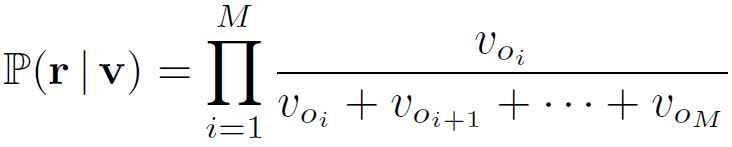 Properties of PL Model
The marginal probabilities are easy to calculate



Satisfies the stochastic transitivity
Most probable ranking: 
simply sort the items according to their skill parameters
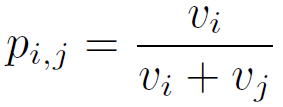 Harmony of QuickSort and Plackett-Luce model
Harmony of QuickSort and Plackett-Luce model
Budgeted QuickSort algorithm
Budgeted QuickSort algorithm
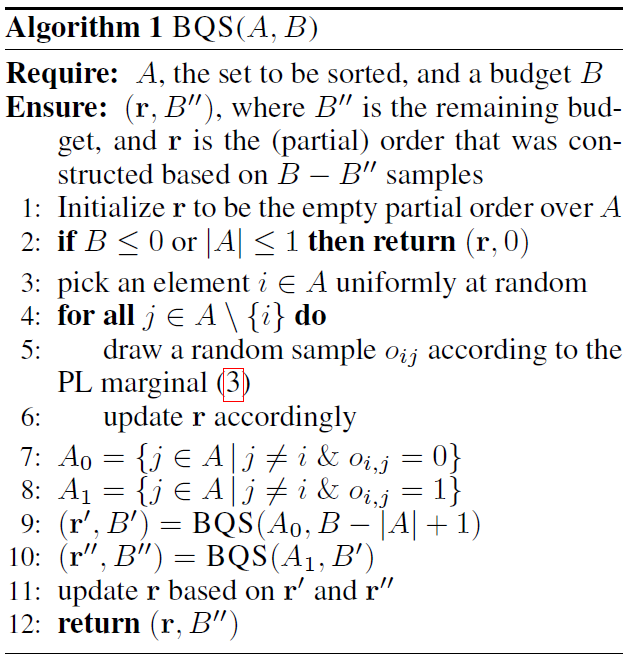 Random tree of QuickSort algorithm
1   2   3   4   6   7   8   9
1   2   3   4
7   8   9
9
9
1
3   4
4
Random tree of Budgeted QuickSort
1   2   3   4   6   8   7   9
1   2   3   4
8   7   9
1
3   4
4
Pairwise Stability of Budget QuickSort
Proof sketch of Proposition 2
First Goal of learner: PAC-item
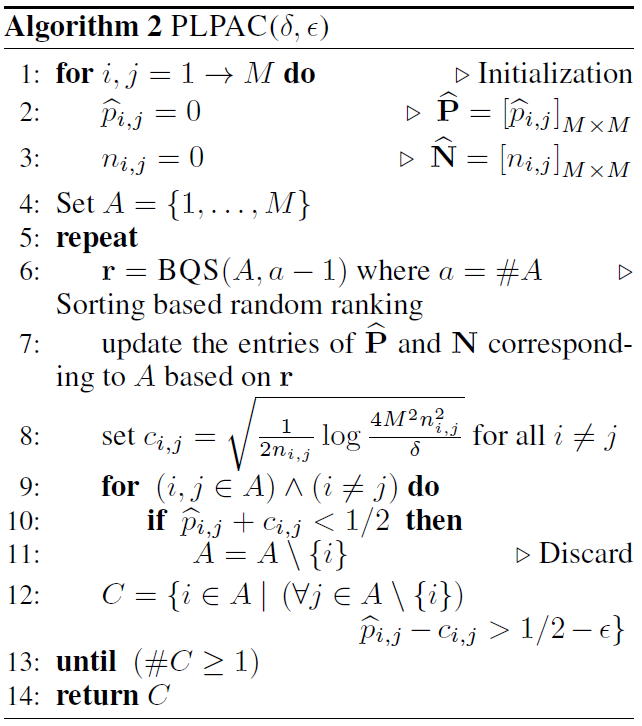 PLPAC Algorithm
Goal: Finding the PAC item

In each iteration,
Generate a partial ranking (line 6)
Translate ranking into pairwise
comparisons
Update the estimates of marginal
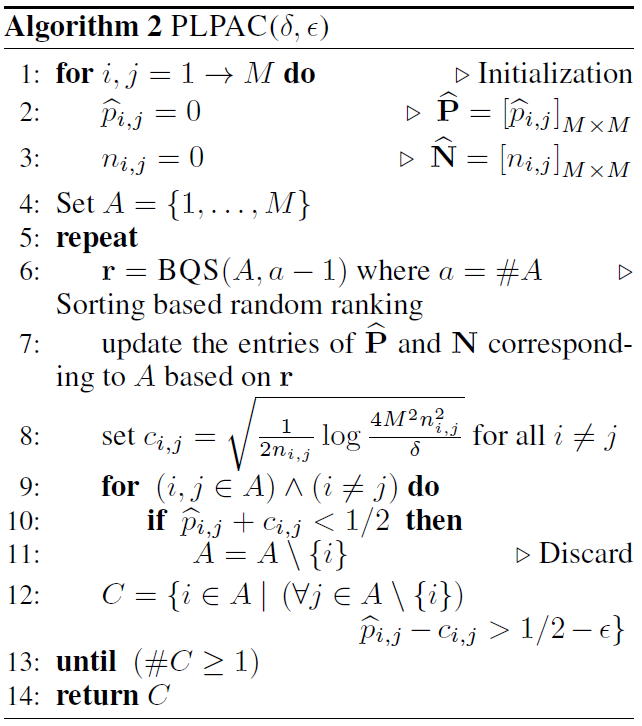 PLPAC Algorithm
Sample Complexity analysis of PLPAC
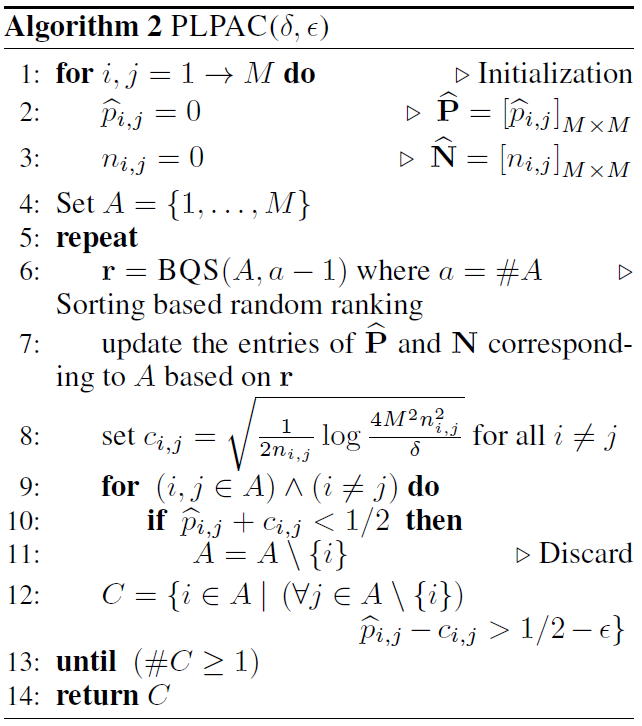 4   1   3   2   6   8   7   9
Sample Complexity analysis of PLPAC
Second goal of learner: AMPR
Second goal of learner: AMPR
PLPAC-AMPR algorithm
PLPAC-AMPR
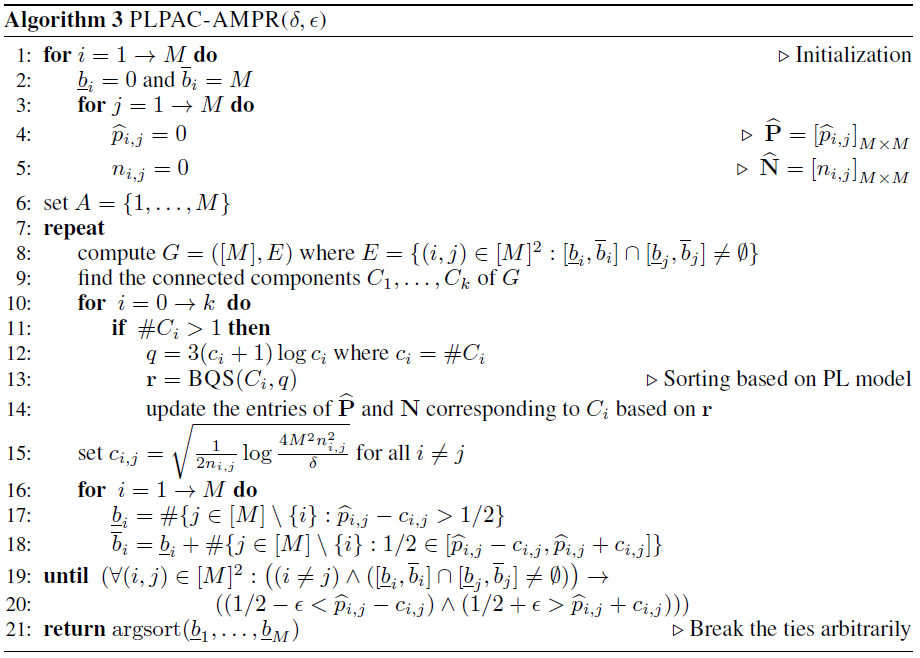 PLPAC-AMPR algorithm
PLPAC-AMPR algorithm
PLPAC-AMPR algorithm
Sample Complexity Analysis of PLPAC-AMPR
Experiments – The PAC-item Problem
Experiments – The PAC-item Problem
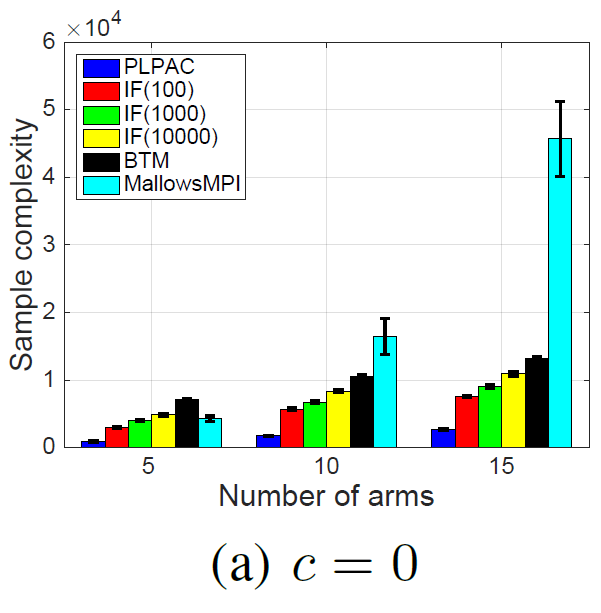 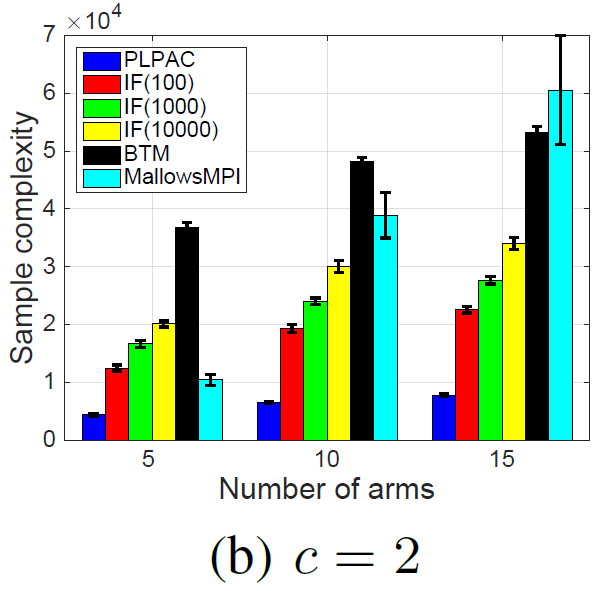 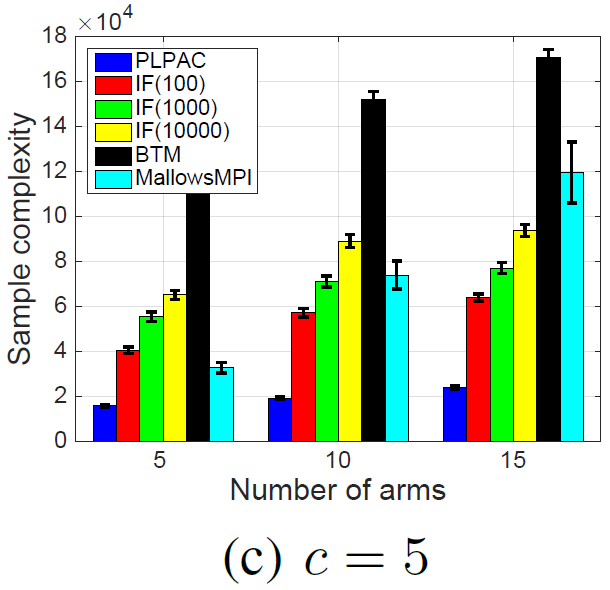 Experiment – The AMPR Problem
Experiment – The AMPR Problem
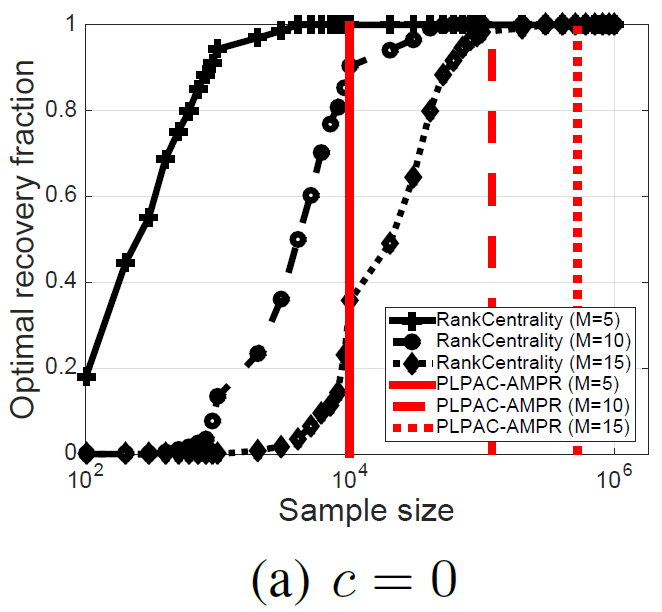 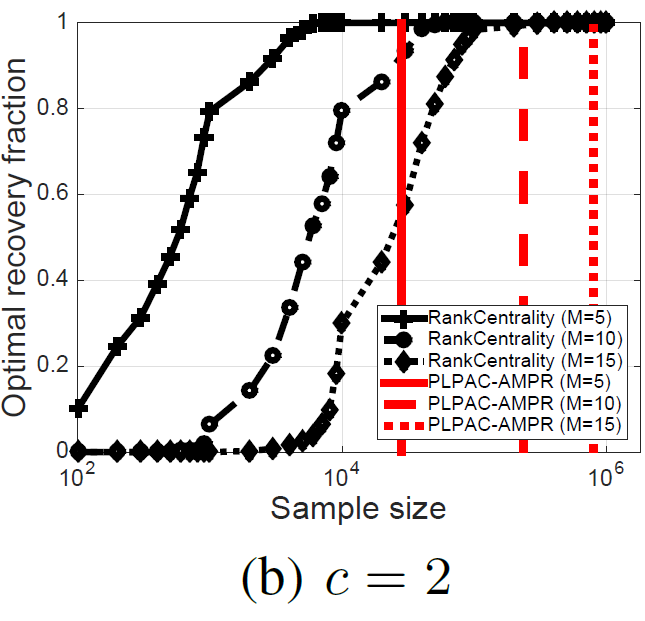 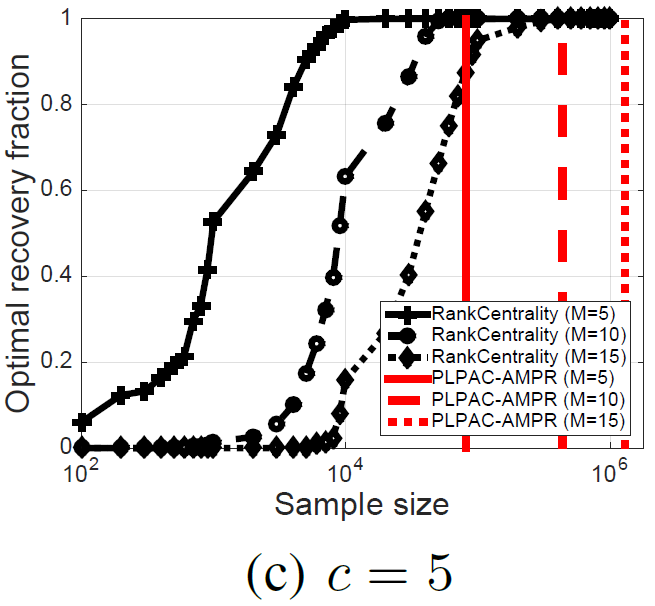 Conclusion